1
Session 12:Closeout & Continuing Responsibilities
Texas Workforce Commission Financial Conference
July 23-25, 2025
Presenter
Jenny Noren
TWC Financial Initiatives
2
Topics: This Session
Grant closeouts
Closeout of TWC-issued grant awards
Closeout of lower-tier subgrants
Continuing responsibilities
Record retention and access to records
Collection of amounts due
3
4
What is Closeout
CDER System
Subgrant closeouts
Closeout
What is Closeout?
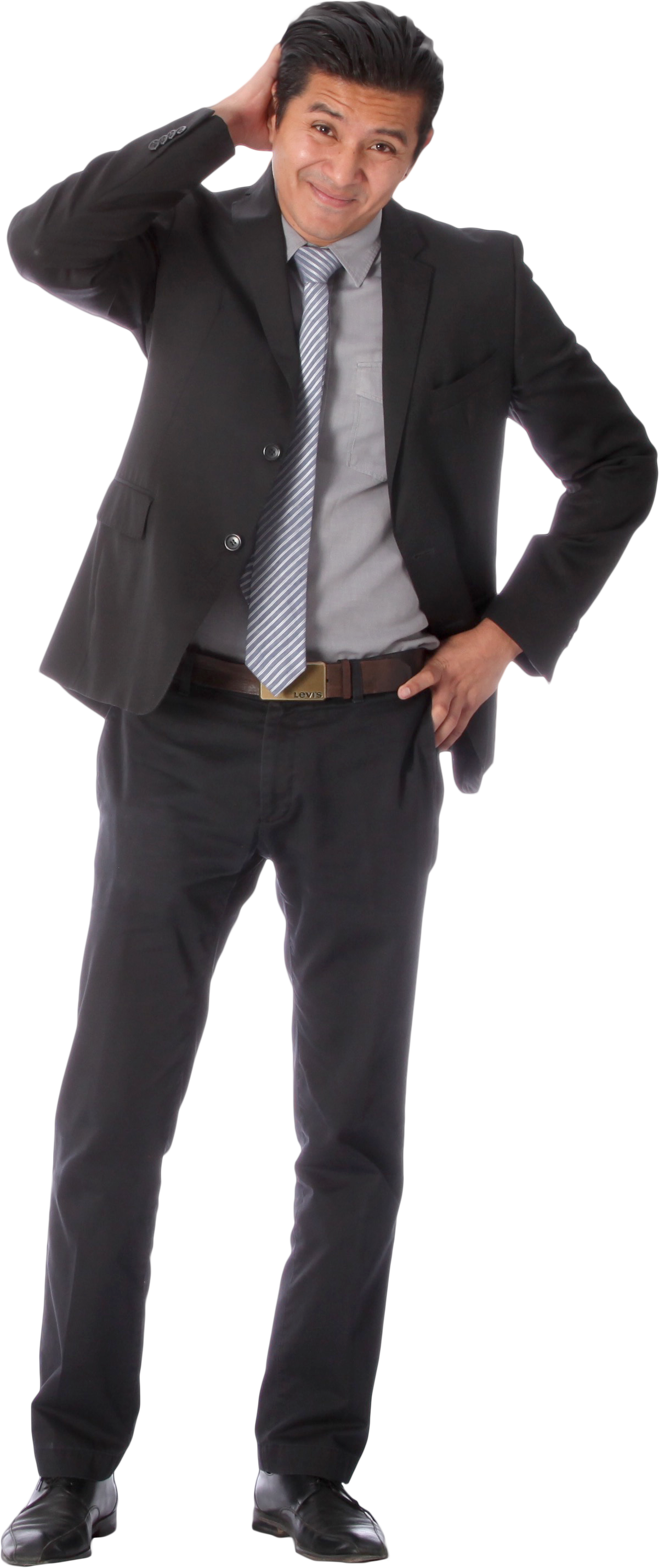 Process performed at the end of a grant or subgrant to settle the related grant award.
Some TWC-issued grant awards also require a closeout between renewal/extension periods.
Provides a final picture of the accomplishments under the grant.
Revise, if necessary.
5
Examples of Closeout Activities
Subrecipient operational-related activities
Examples: reconciliation of expenditures and cash balances; subaward activities, if any; resolve of related leases, utilities, contracts, dedicated bank account (if any); update cost allocation calculations
Liquidate all financial obligations under the award
Final reports of grant-funded activities
All allowable expenditures reported
All earned cash drawn/received
Performance measured, if applicable
Account for property acquired under the award
Submit closeout package by due date
TWC and pass-through entity recovery of unobligated funds
6
7
Closeout of TWC Grant Awards
Unless directed otherwise, use CDER system Contract Closeout Package (CCP).
Separate closeout package for each grant.
Pertains to the financial closeout only.
Grants may require separate program report submissions. Refer to the grant award for details and submission requirements.
Closeout period is usually the 60 days after the grant end date.
Creation of CDER System CCP
System creates CCP on the same date as the final expenditure report.
Ordinarily created approximately 30 days after the grant end date, unless the entity uses the option to convert a monthly expenditure report to a final.
If a monthly expenditure report is converted to a final, the CCP will be created and available the following day.
If the monthly expenditure report is converted to a final on the 20th of the month (the normal due date for monthly reports), the CCP will automatically be 1 day late.
Due the same date as the final or revised final expenditure report (usually 60 calendar days after the grant end date).
If not Certified by the due date, system will generate email notifications and the CCP will display on the Home page as late.
Cash draw access for all the entity’s TWC grants is temporarily turned off at 12 AM on the 5th calendar day that a report is past due. Restored after the late report(s) is submitted.
8
The Four Components of the CCP
The individual components of the CCP can be worked in any order, except for the Contract Release Agreement, which is completed last.
9
Schedule of Unpaid Liabilities and Other Claims Outstanding
What It Is:
Used when expenditures incurred during the grant that will be paid after the closeout period. Should be limited instances; not common practice. List on the schedule. Draw the cash. Pay as soon as possible. Request to re-open the CCP and update the schedule after payment occurs.
For each liability/claim, enter:
Payee name
Invoice date (must fall between the grant begin date and no more than 60 days after the grant end date)
Payment Expected date (cannot be earlier than the invoice date)
Invoice/PO Number
Amount owed
10
Property Inventory List
List the property acquired under the grant.
Either complete the Property Inventory List page or send  a file. System does not permit an entity to do both for the same grant.
If sending a file, indicate on the Review Contract Closeout Package page.
The list page is divided by location, and by property type within each location.
Acquisition date must fall between the grant begin date and grant end date.
11
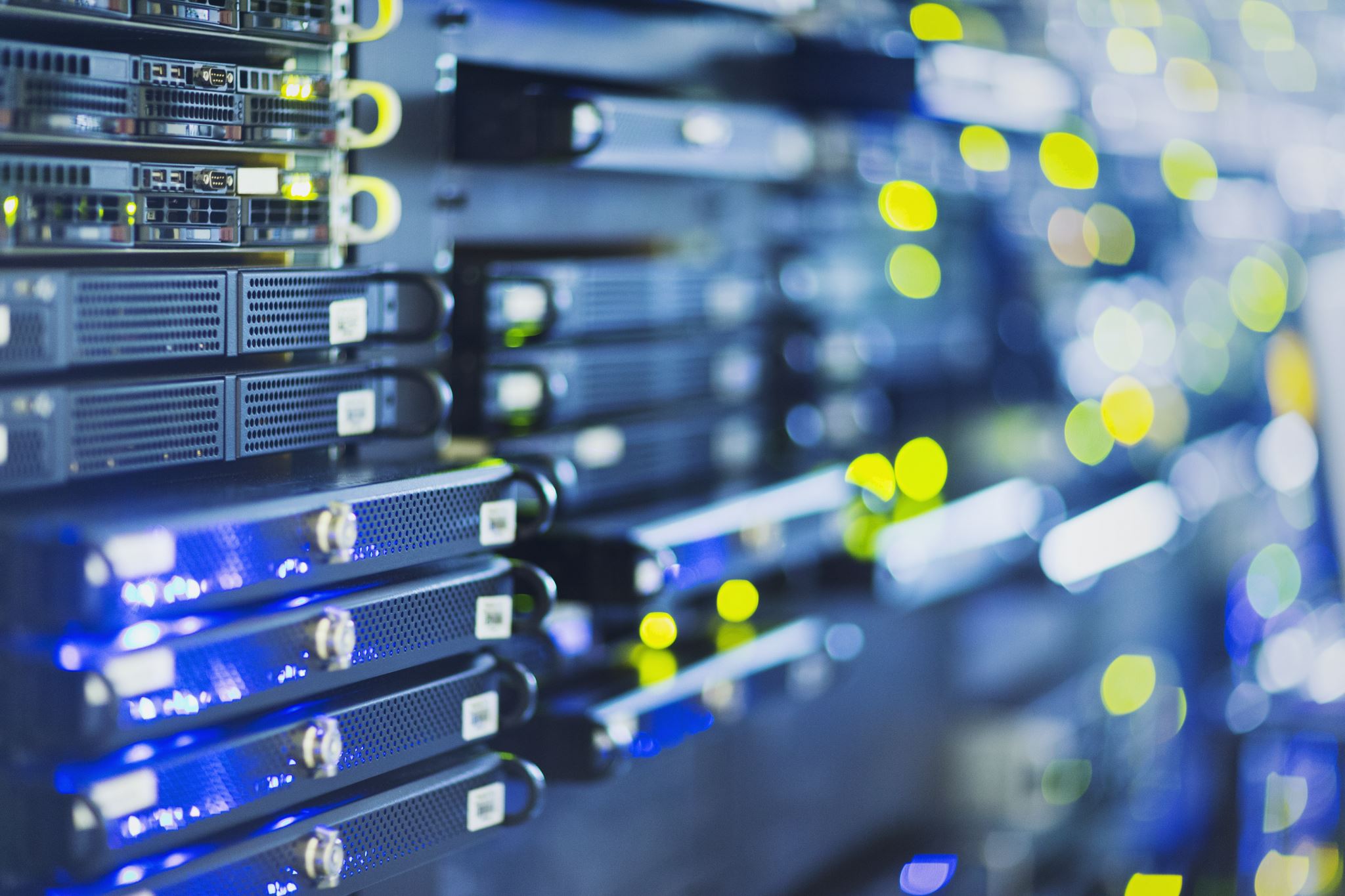 Certification of Property Use
Certify that any equipment acquired under the grant: 
Will continue to be used for the program or project, and
If used for other program purposes, will adhere to the requirements in TWC’s FMGC.
12
“Review Contract Closeout Package”
Separate table for each CCP component.
Provides links to all CCP components, when available.
Shows status of all CCP components.
Indicate whether there are any unpaid liabilities and outstanding claims, and when the related schedule is complete.
Indicate completion of the Property Inventory.
After the Schedule of Unpaid Liabilities and Outstanding Claims, Property Inventory, and property certification components are complete the CCP will be in “Ready to Review” status.
13
Contract Release Agreement
Certify the Contract Release Agreement.
The Contract Release Agreement includes:
A recap of the contract number, begin and end date, total grant amount, cumulative cash requested, cumulative expenditures reported, grant balance, and any Due To/Due From amount
A Certification statement and Certification checkbox
Comment boxes for use by the entity and TWC
When Certified, it shows the Certifier’s name and date certified
When Accepted by TWC, it shows the TWC personnel name and date
Entity certifies to its agreement that:
All information is accurate.
Closeout does not relieve entity from responsibility for unallowable costs. 
Entity will comply with record retention requirements.
14
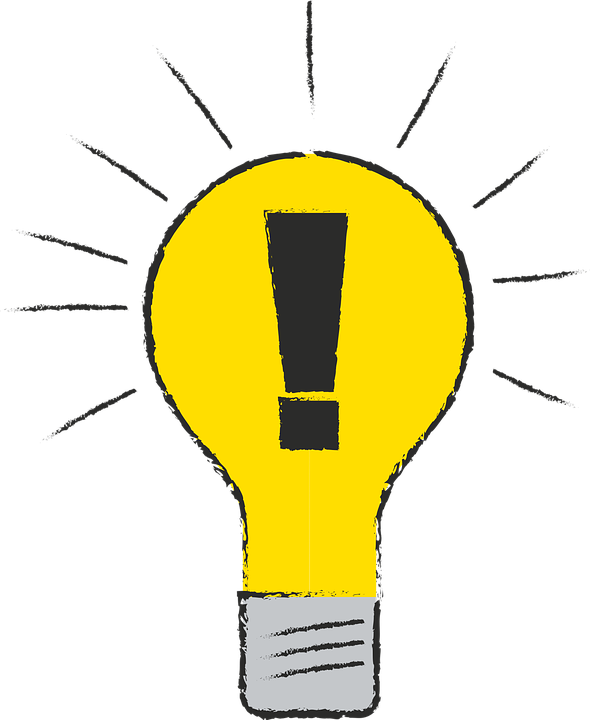 CCP Edits and Tips(slide 1 of 3)
Before the CDER System will permit you to Certify the CCP:
Final (or revised final) expenditure report must be in Certified or greater status.
Due To/Due From must be zero ($0).
All CCP components must be complete.
CCP must be in Ready for Review status.
15
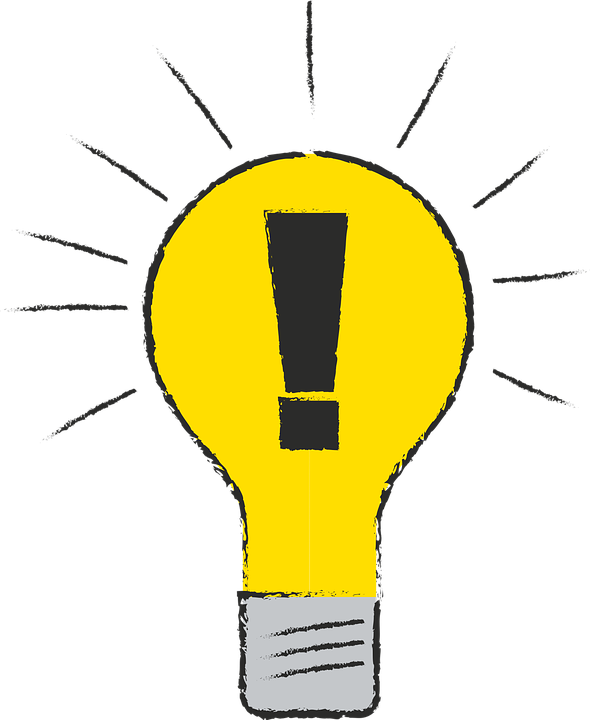 CCP Edits and Tips(slide 2 of 3)
Users can make changes to a certified CCP until the package status is Pending Acceptance or greater.
If changes are made to a CCP in Certified status, the Contract Release Agreement will need to be certified again.
TWC can accept a CCP, return a CCP, or leave a CCP in Pending status.
If TWC returns a CCP, the CCP status changes to “Returned”.
If TWC returns a CCP, the due date is the date that it is returned.
If a revised final expenditure report is issued, the original CCP is returned and will display “Returned”.  The CCP will need to be adjusted as necessary and re-certified.
16
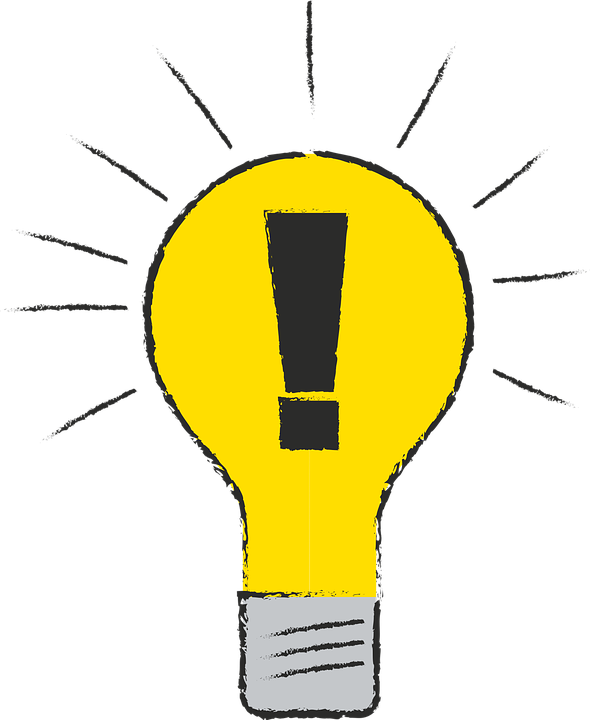 CCP Edits and Tips(slide 3 of 3)
Edits prevent an entity from indicating that a component is “Complete” and then adding, changing, or deleting items.
Schedule of Unpaid Liabilities
Property Inventory
When CCP is Certified, entity can no longer modify final/revised final expenditure report, unless the Contract Release Agreement is taken out of Certified status.
If a revised final expenditure report is created:
The original CCP is Returned in Draft status, certified/accepted data is removed, but all remaining information is left intact.
Due Date is the same as the revised final expenditure report.
CCP will have a Returned status, and must be re-certified
17
Additional Resource for Closeouts
For questions and assistance involving financial closeout packages, e-mail TWC Contracts Payables at payables.cder@twc.texas.gov.
18
19
Closeout of Subgrants You Issued
If you issued a subgrant you are responsible for the closeout of that subgrant.
Establish local closeout procedures.
Ensure the subgrant includes appropriate terms and conditions concerning closeout of the subgrant. (2 C.F.R. § 200.332; TxGMS)
The closeout process may largely mirror the TWC closeout process.
Perform any property transfers, if appropriate.
Collect final reports, make final payments, collect any refunds due, etc.
Time the closeout to facilitate your completion of the TWC grant closeout process for the TWC grant award.
20
Audience Participation #1
True or False. For closeouts, the main thing is that you submit a financial closeout package. If it isn’t accurate, you can revise it later.
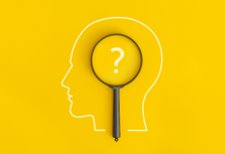 Answer: To be discussed during the conference.
21
Audience Participation #2
True or False. The Schedule of Unpaid Liabilities and Other Claims Outstanding relieves Boards and other TWC Grantees from responsibilities to make a diligent effort to liquidate any remaining financial obligations during the closeout period.
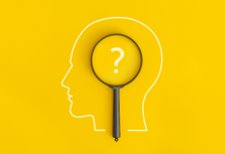 Answer: To be discussed during the conference.
22
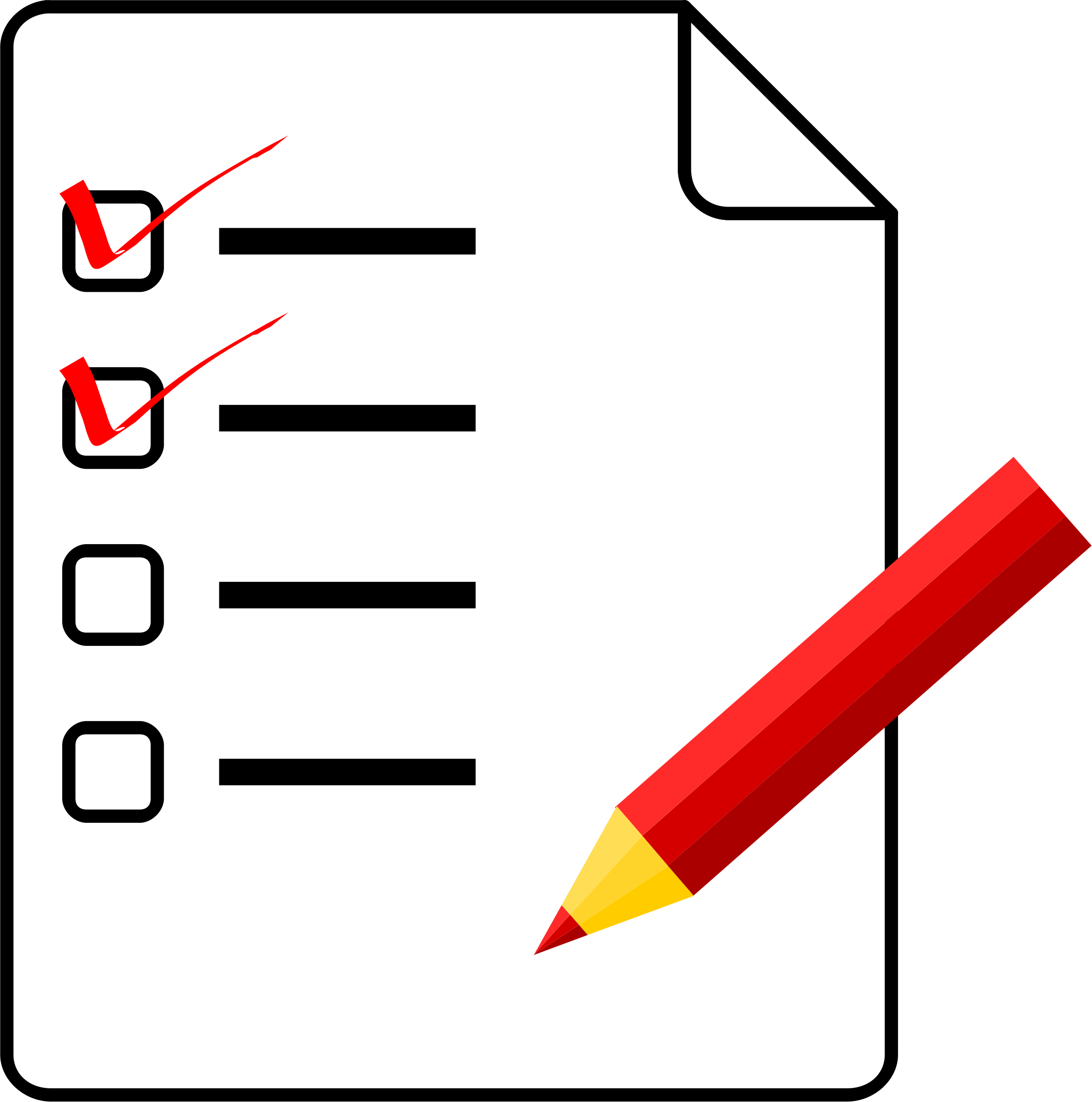 Continuing Responsibilities
Continuing Responsibilities After Closeout?
The closeout of an award does not affect: 
The right to disallow costs and recover funds on the basis of a later audit or other review. Note: Must make any cost disallowance determination and notify the entity within the record retention period.
The requirement for the entity to return any funds due as a result of later refunds, corrections, final indirect cost rate adjustments, or other transactions.
The ability of the federal awarding agency (where applicable) or pass-through entity to make financial adjustments to a previously closed award such as resolving indirect cost payments and making final payments. 
Audit requirements. (Next slides.)
Property management and disposition requirements. 
Records retention and access to records. (Next slides.)
23
Audit Requirements & Responsibilities
After closeout you continue to be responsible for:
Compliance with applicable audit requirements; and
Pass-through entity responsibilities for audits of any subgrants that you issued under the award.
Pass-through entity responsibilities:
Provide subgrantees with required fund source information needed for their audits;
Ensure subgrantees meet applicable audit requirements that continue to apply; and
Issue a management decision on audit findings within prescribed time frames.
24
25
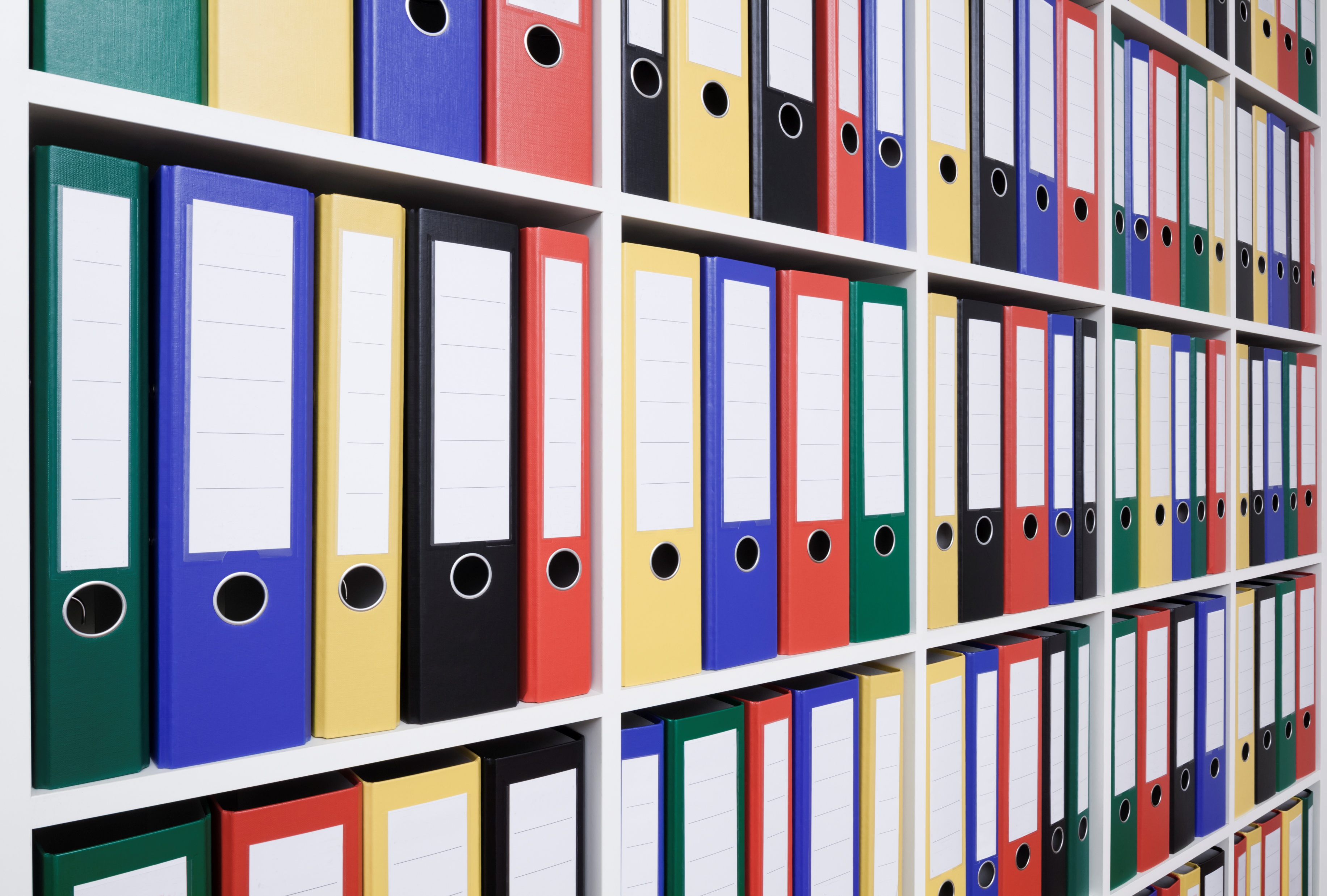 Record Retention & Access to Records
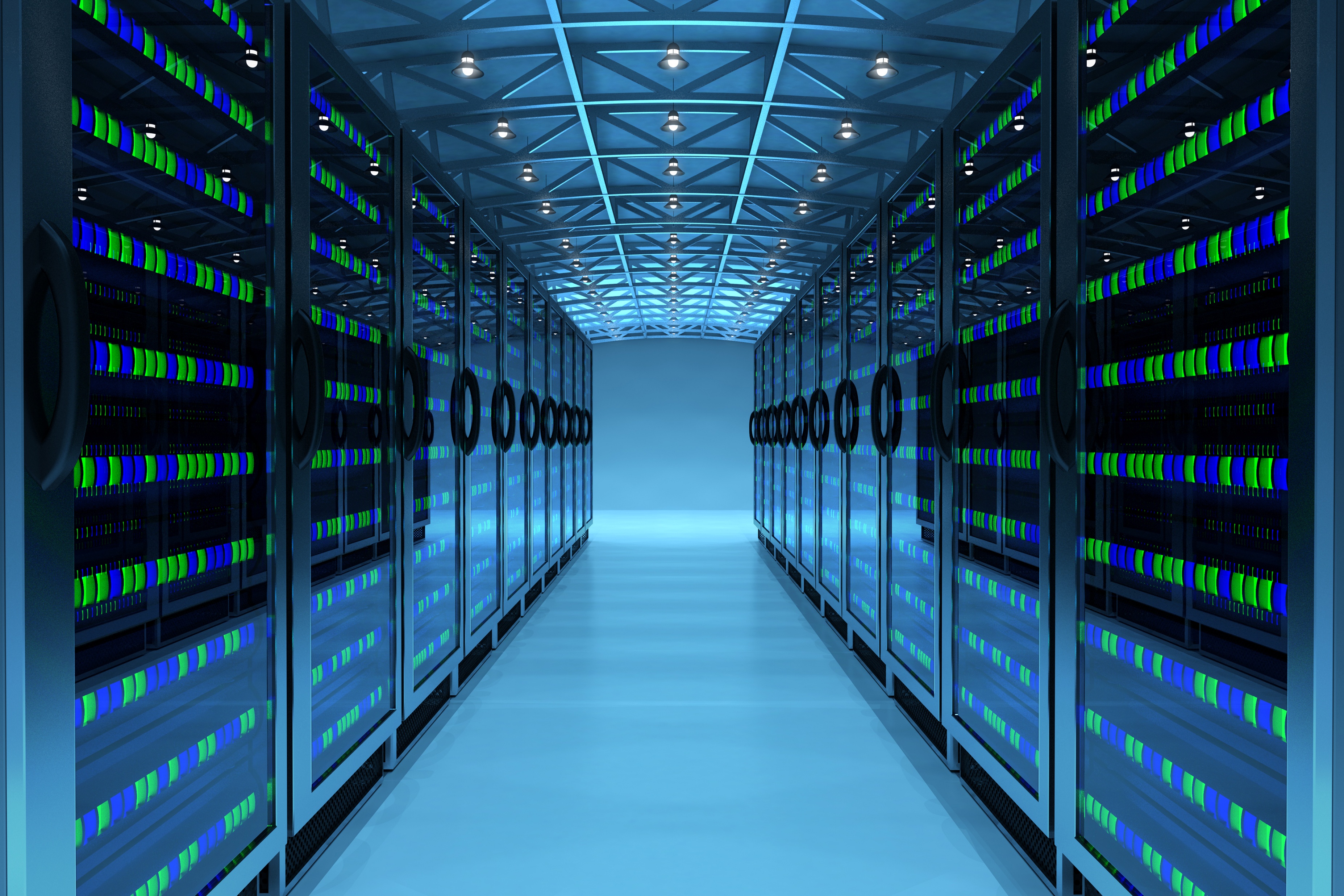 Record Retention
References:
2 C.F.R. §§ 200.334-200.338
TxGMS
Terms of TWC-issued award (which may be further impacted by state law, special federal award terms, or other requirements)
Refer to the table on the next slide for a summary of the record retention requirements.
26
Summary Table of Record Retention Requirements
27
Access to Records
Authorized parties must have the right of access to any documents, papers, or other records of the entity which are pertinent to the award, in order to make audits, examinations, excerpts, and transcripts. Parties are not limited to:
TWC
Texas State Auditor
Federal awarding agency
Inspectors General
U.S. Comptroller General
Others identified in grant awards
Their authorized representatives
The right also includes timely and reasonable access to the entity's personnel for the purpose of interview and discussion related to such documents.
Expiration. These rights of access are not limited to the required retention period, but last as long as the records are retained.
28
Methods for Collection, Transmission, and Storage of Information (Slide 1 of 2)
UG requirements for federal awards. (Additional requirements may apply.)
Machine-Readable Formats:
When practicable, must collect, transmit, and store award information in open and machine-readable formats—a format in a standard computer language (not English text) that can be read automatically by a computer system.
Acceptance of Paper Versions:
Upon request, the Federal agency or pass-through entity must always provide or accept paper versions of Federal award information to and from the recipient or subrecipient.
29
Methods for Collection, Transmission, and Storage of Information (Slide 2 of 2)
Retaining Paper Copies of Electronic Records
The recipient or subrecipient does not need to create and retain paper copies when original records are electronic and cannot be altered.
Substitute Electronic Versions of Original Paper Records
Recipient or subrecipient may substitute electronic versions of original paper records through duplication or other forms of electronic conversion, provided that the procedures are subject to periodic quality control reviews. 
Quality control reviews must ensure that electronic conversion procedures provide safeguards against the alteration of records and assurance that records remain in a format that is readable by a computer system.
30
31
Audience Participation #3
True or False. Record retention requirements only apply to financial records.
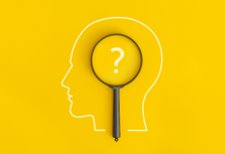 Answer: To be discussed during the conference.
32
Audience Participation #4
True or False. You never need prior TWC approval to dispose of records.
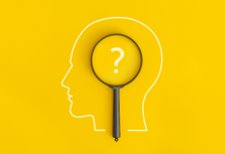 Answer: To be discussed during the conference.
33
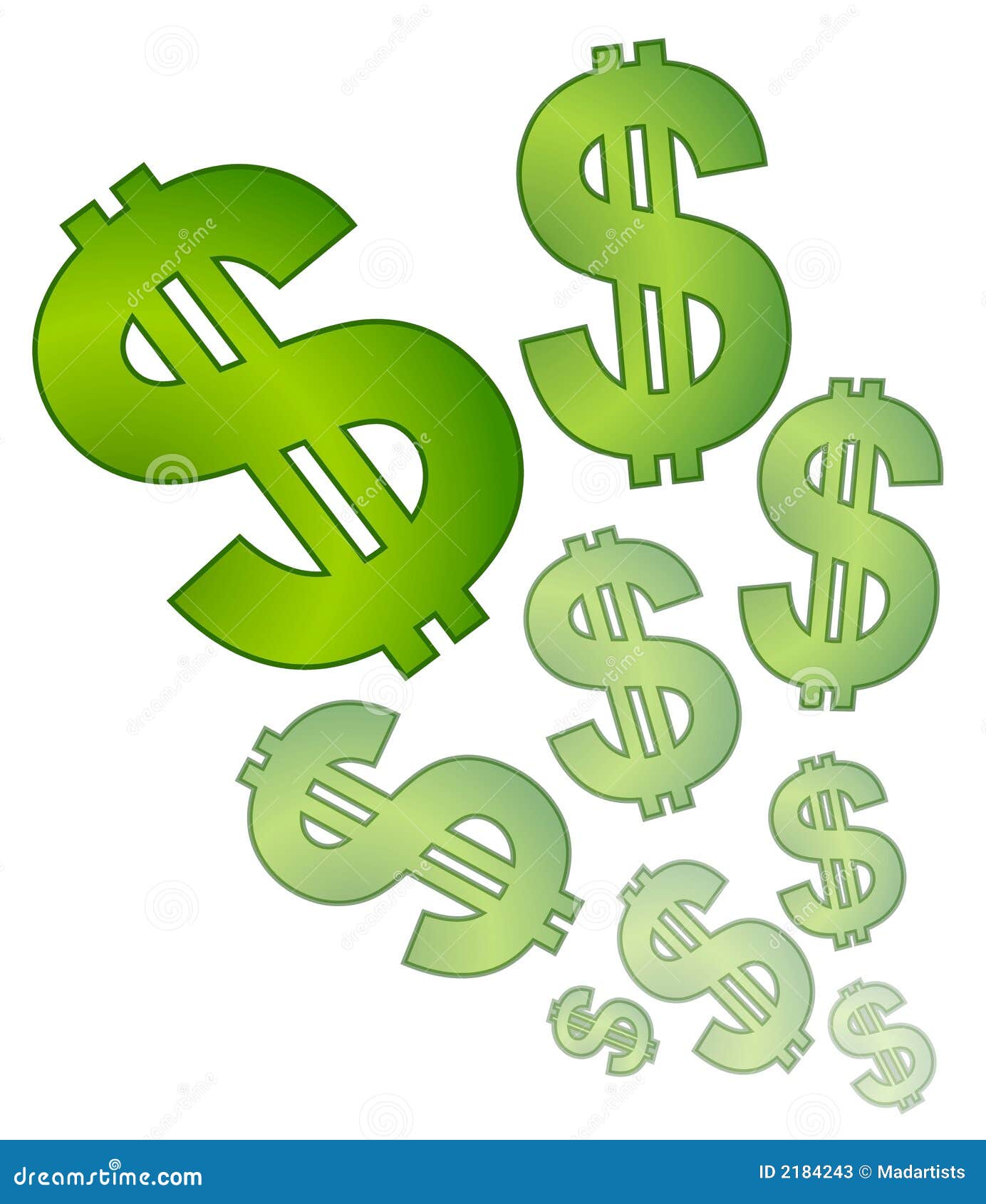 Collection of Amounts Due
Collection of Amounts Due(2 C.F.R. § 200.346; TxGMS)
Any funds paid in excess of the amount the recipient or subrecipient is determined to be entitled to under the grant award constitutes a debt to the Federal Government (for federal awards) or State of Texas (for state awards).
A federal agencies must collect all debts arising out of its federal awards in accordance with the Standards for the Administrative Collection of Claims (31 C.F.R. Part 901).
A state agency must also collect all debts arising out of its subawards. A state agency must collect in accordance with Chapter 2251, Texas Government Code (Texas Prompt Payment Act), if it applies, and other governing requirements.
34
35
Wrap Up
For questions about this session, e-mail TWC’s Fiscal Technical Assistance mailbox at fiscal.ta@twc.texas.gov.